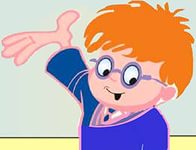 Путешествие с Инфознайкой
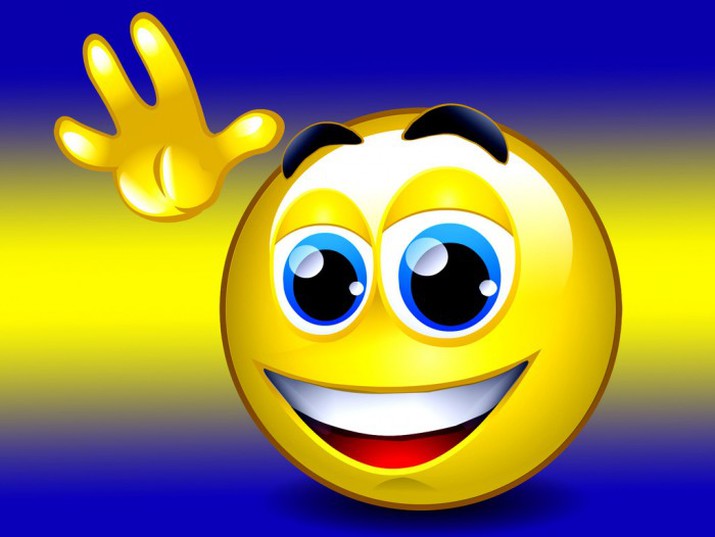 Станция  «Загадочная»
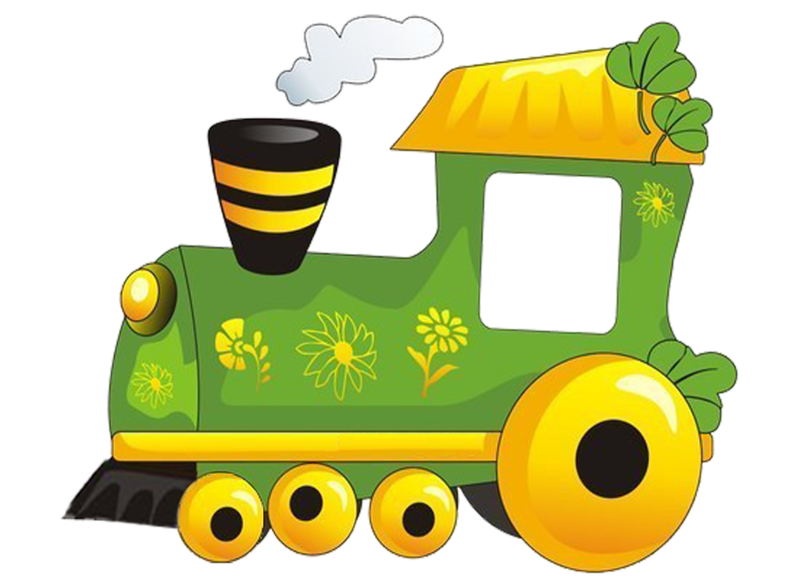 ДАЛЬШЕ
С помощью такого устройства 
Откопировать книгу можно.
Тексты, картинки любые 
Станут с ним цифровыми.
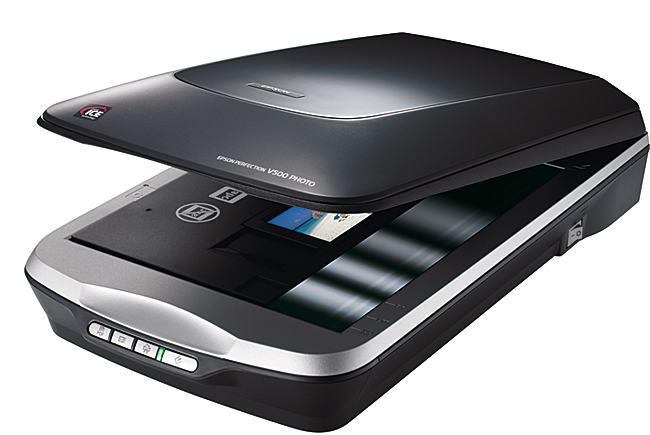 сканер
НАЗАД
То-то радость, то-то смех 
На бумаге, без огрех,
Из какой коробки лезет 
Текст на удивленье всех?
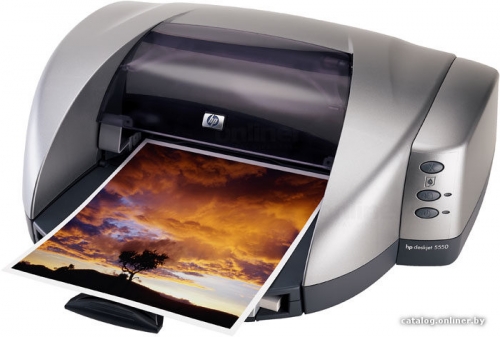 принтер
НАЗАД
С него информацию можно читать,
Картинки смотреть да в игры играть.
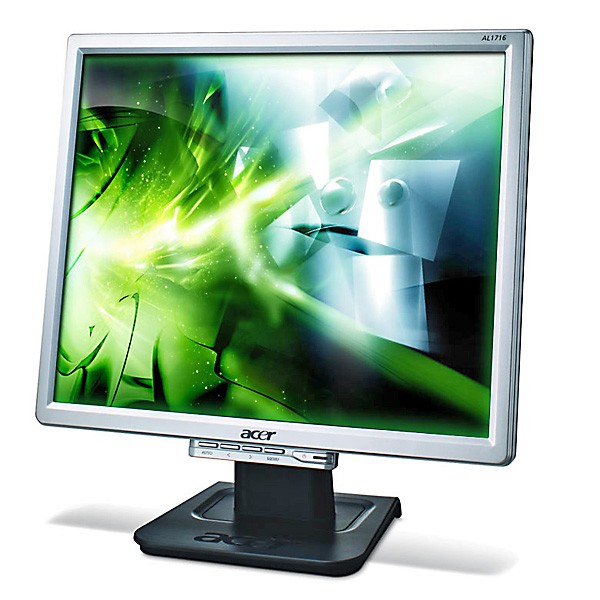 монитор
НАЗАД
На нем компьютерная мышка 
Живет и ползает, глупышка.
Катать — задача не легка,
 Коль на столе нет...
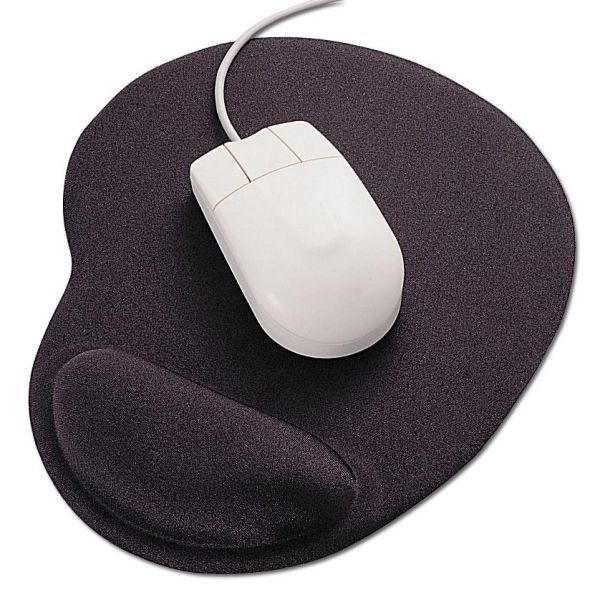 коврик
НАЗАД
Нет, она – не пианино, только клавиш в ней – не счесть!
Алфавита там картина, знаки, цифры тоже есть.
Очень тонкая натура. Имя ей ...
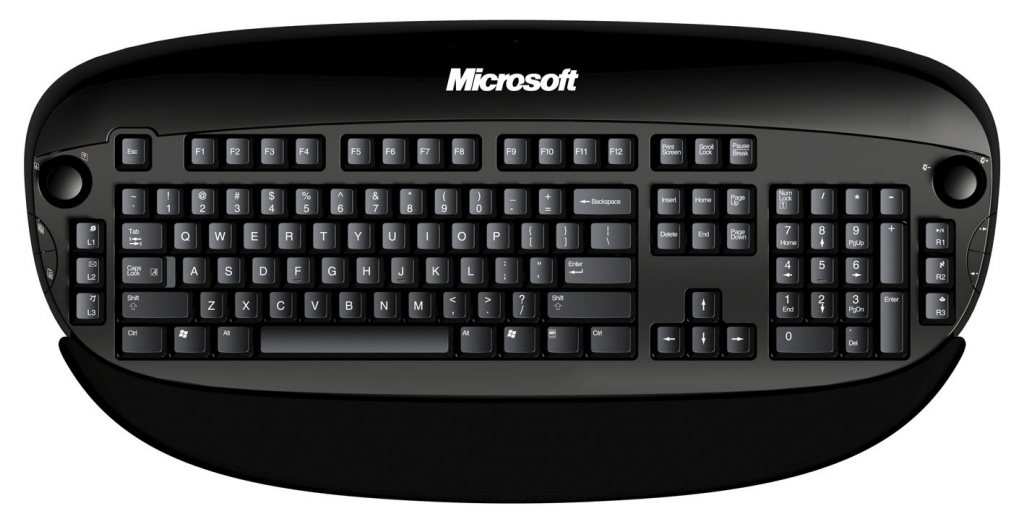 клавиатура
НАЗАД
Всемирная сеть, иль, еще, паутина,
Найдешь ты в ней все – про людей, про машины.
Каких только сведений разных в ней нет! 
Как зовется она, знаешь ты?
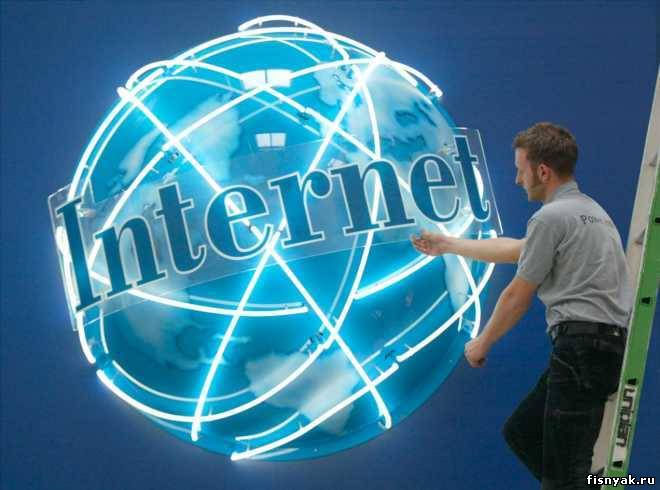 Интернет
НАЗАД
Он круглый и блестящий, 
С пластинкою похож,
Вот вставишь в дисковод его, 
Читаешь все, что хочешь.
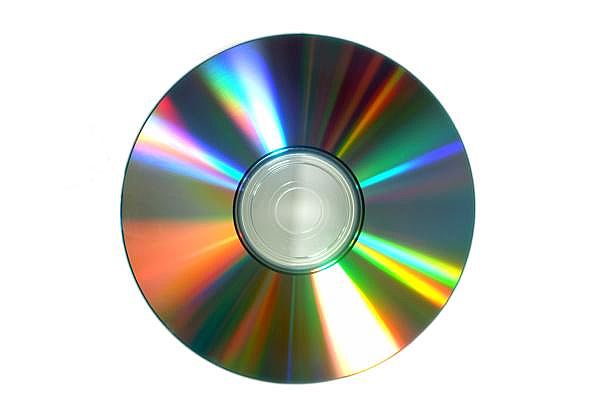 диск
НАЗАД
Вот я сел – в игру играю. 
Я на кнопки нажимаю.
Кнопки, рычаги и хвостик. 
Что же это, дети?
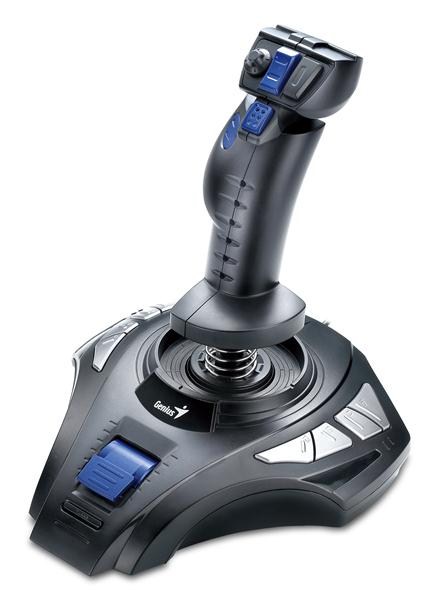 джойстик
НАЗАД
Если мой компьютер «заболеет», 
Вылечить его я сам сумею.
Не боюсь вредоносных программ, 
Повредить ничего им не дам.
Как вредители те называются, 
Что заразны и вмиг размножаются?
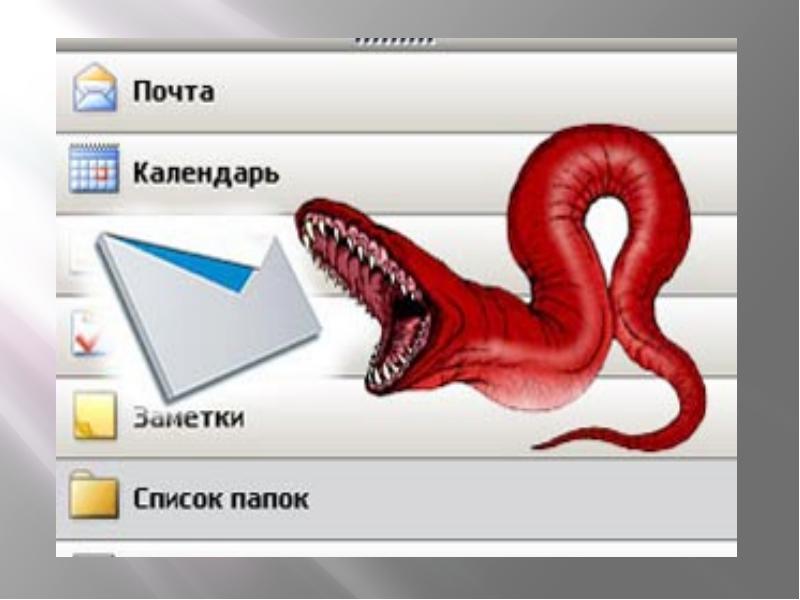 вирус
НАЗАД
Жесткий диск так называют. 
Кто название отгадает?
Копятся данные в этом устройстве,
Запоминать — его главное свойство.
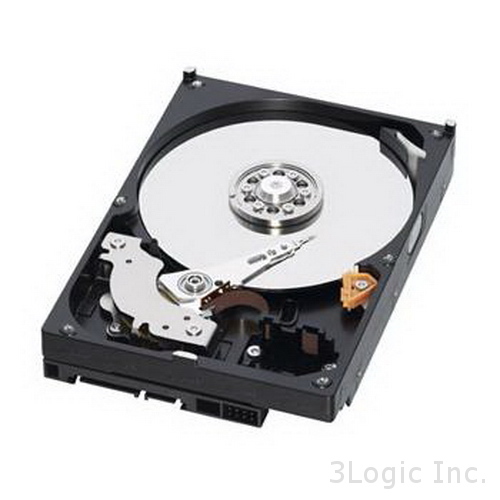 винчестер
НАЗАД
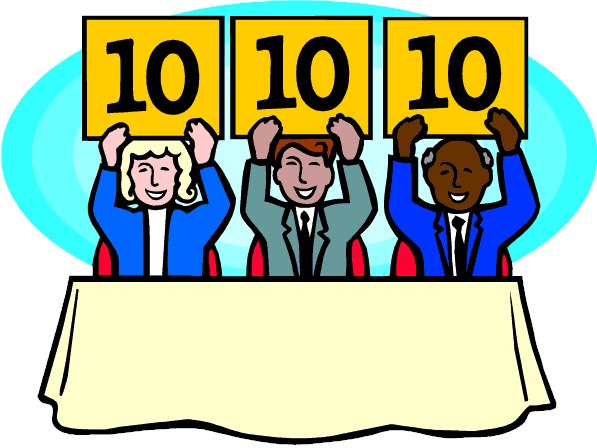 Станция  «Ребусная»
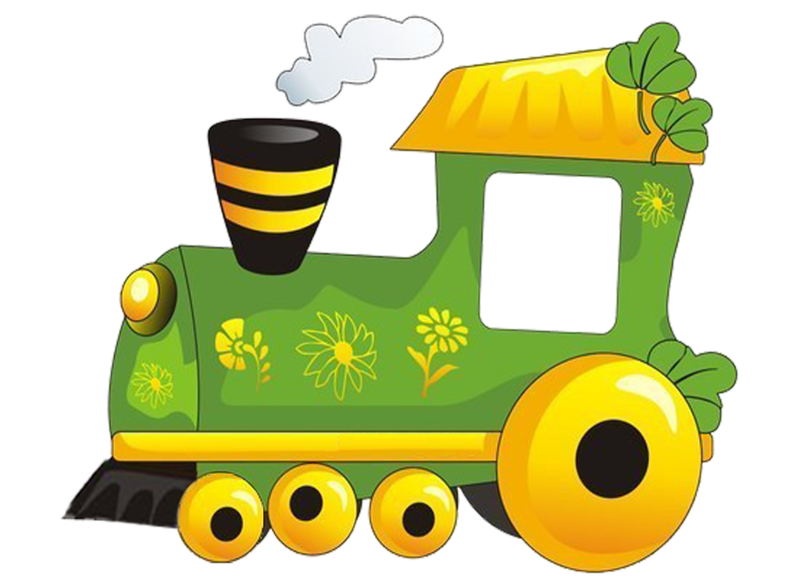 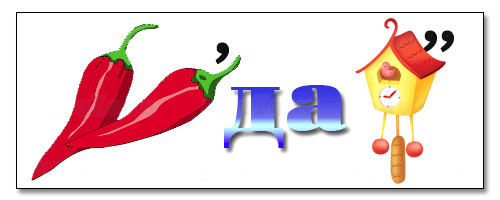 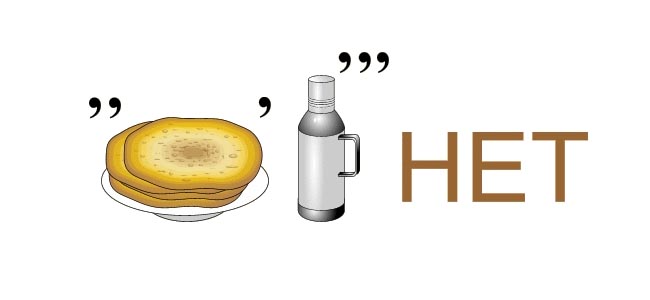 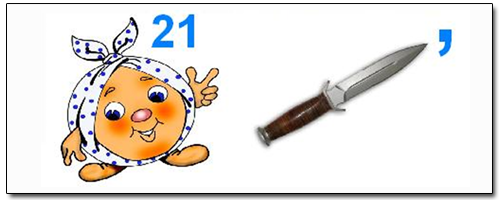 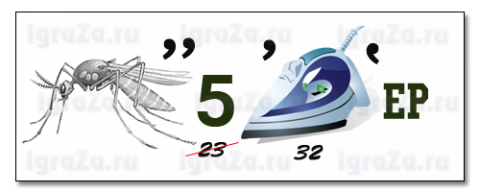 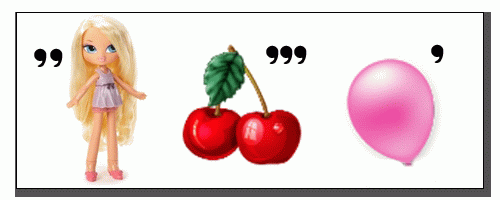 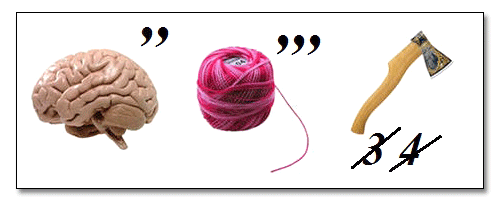 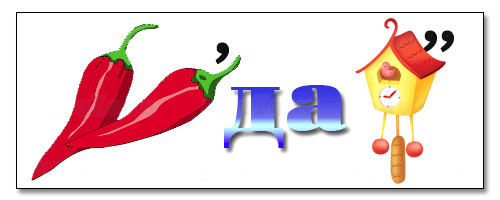 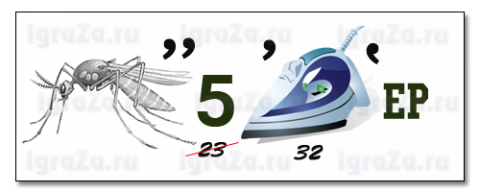 КОМПЬЮТЕР
ПЕРЕДАЧА
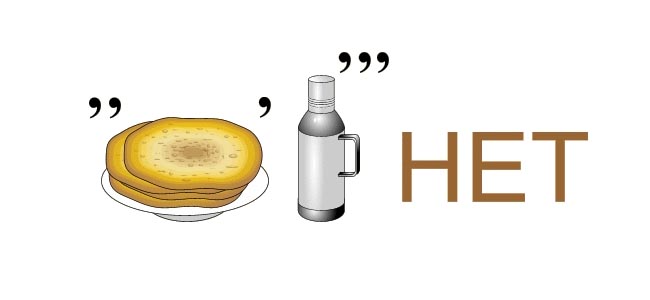 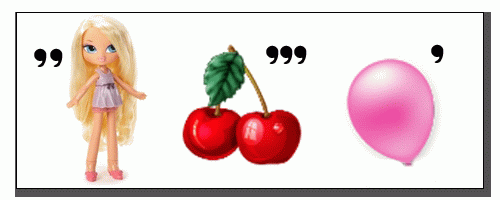 ИНТЕРНЕТ
КЛАВИША
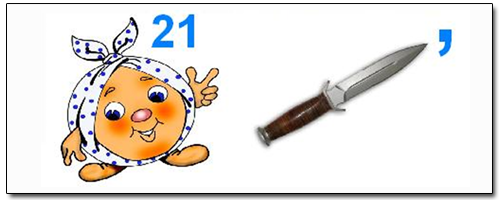 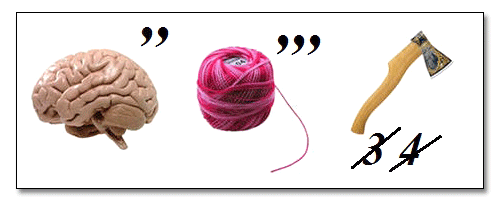 ОКНО
МОНИТОР
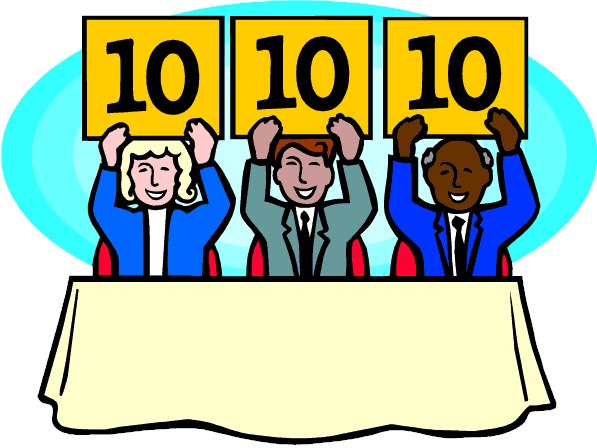 Станция «Кроссвордная»
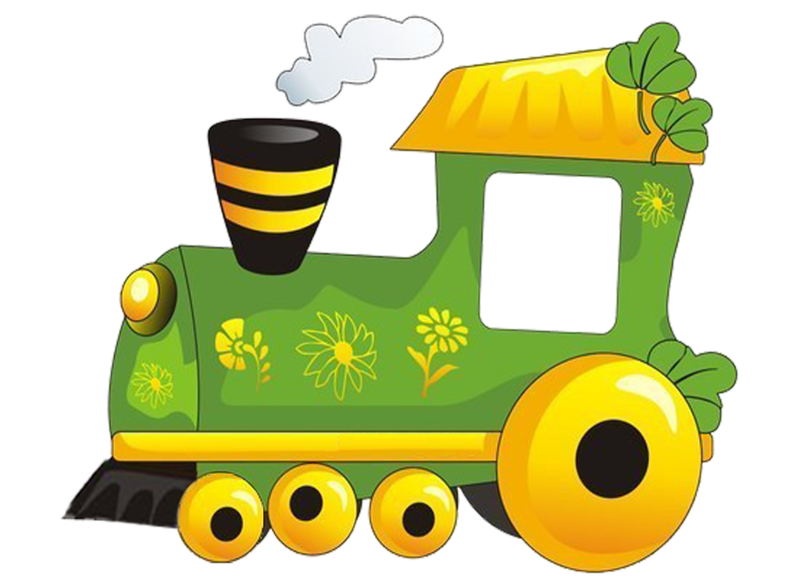 4
8
15
2
5
22
20
10
15
7
8
9
6
3
1
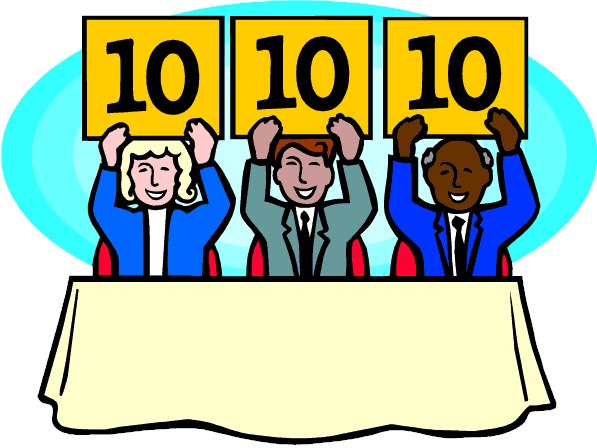 Станция «Строительная»
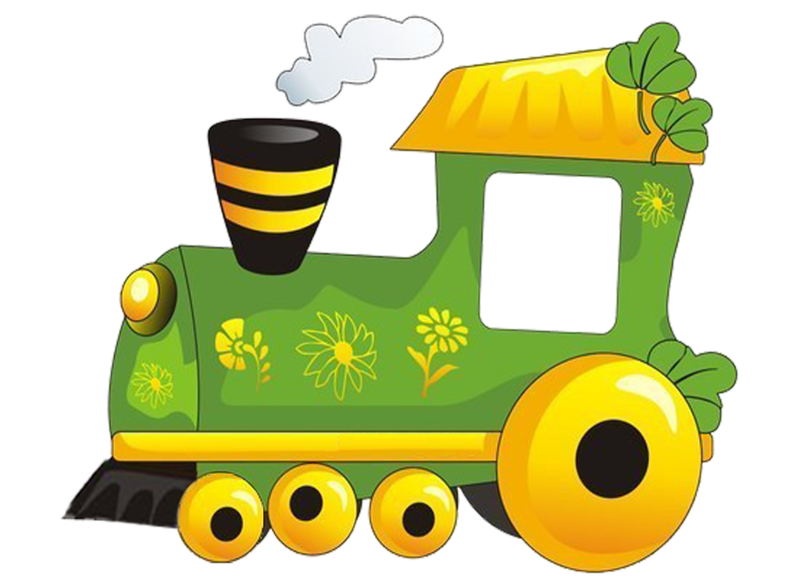 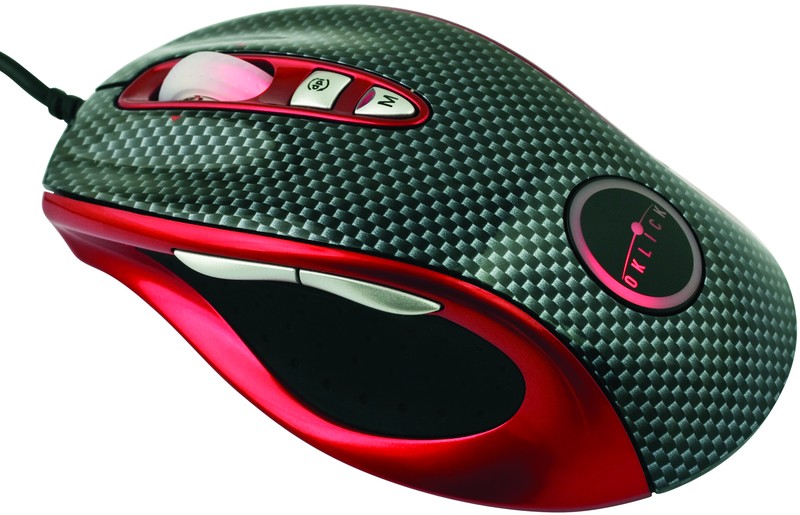 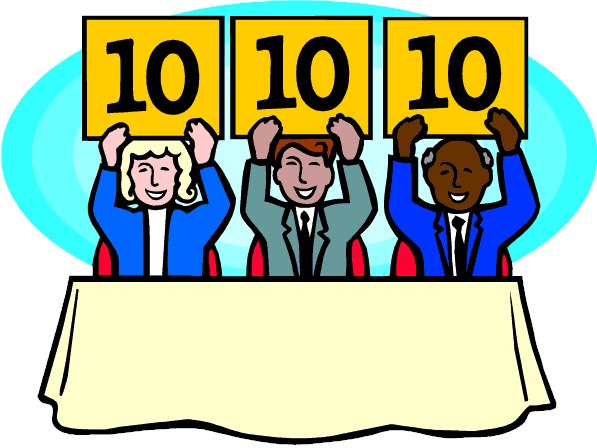 Станция «Капитанов»
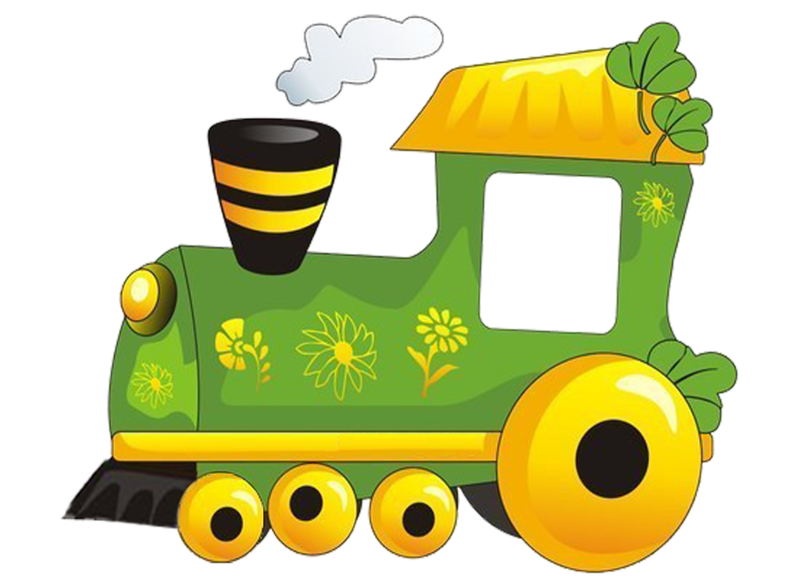 Станция «Стихотворная»
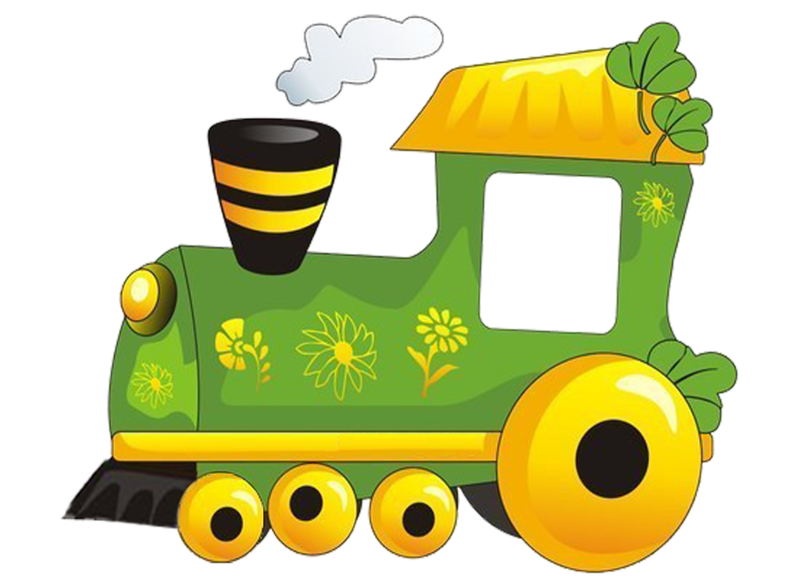 Наука
Информатика
Игра
Всегда
Интернет
Привет
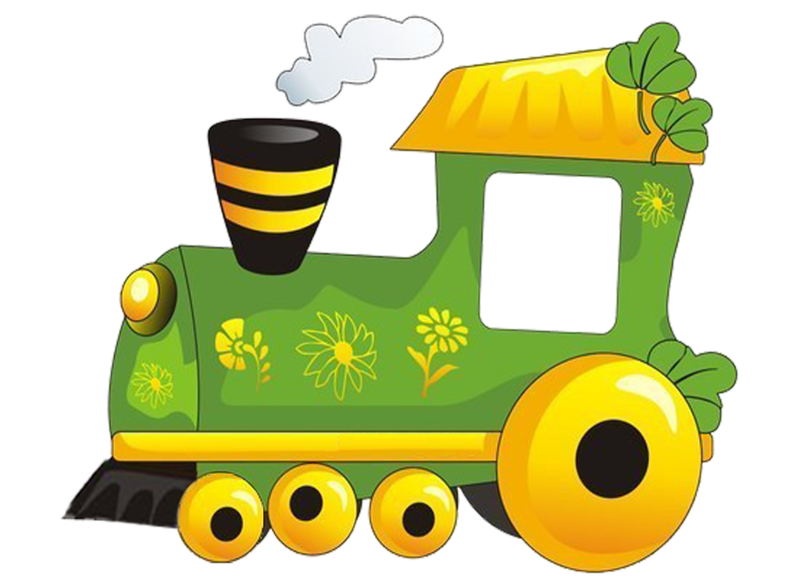 Станция   «Литературная»
Назвать 
пословицы и поговорки 
с числами
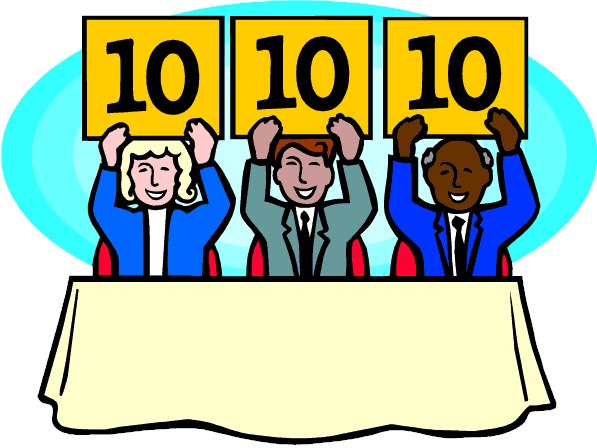 Станция   «Техническая»
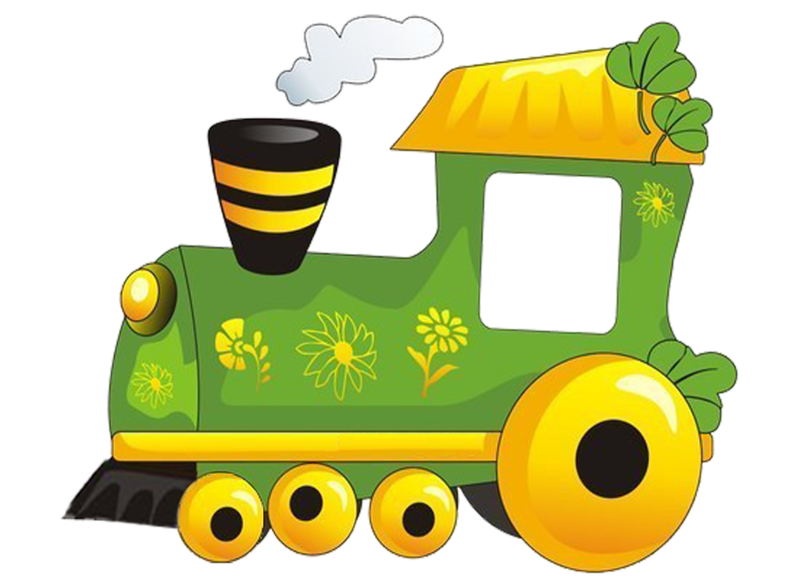 УСТРОЙСТВА
ВВОДА
ВЫВОДА
КЛАВИАТУРА
МЫШЬ 
ДЖОЙСТИК 
СКАНЕР
МИКРОФОН 
ТАЧПАД
ПРИНТЕР
МОНИТОР
ПРОЕКТОР
ПЛОТТЕР 
НАУШНИКИ
КОЛОНКИ
ПРИНТЕР,   КЛАВИАТУРА,   МЫШЬ, 
МОНИТОР,  ДЖОЙСТИК,    ПРОЕКТОР, 
СКАНЕР,   ПЛОТТЕР,    МИКРОФОН, 
НАУШНИКИ,   КОЛОНКИ,   ТАЧПАД
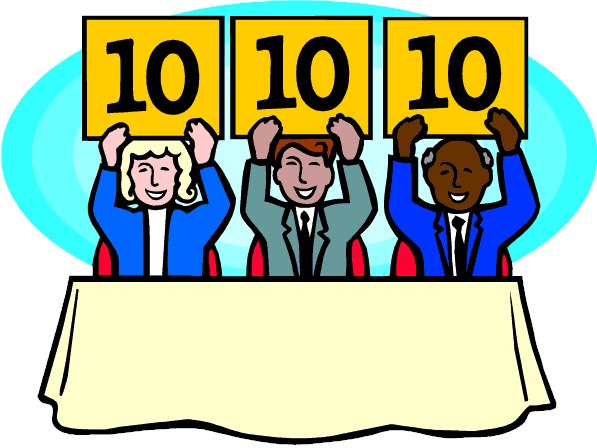 Станция «Шпионская»
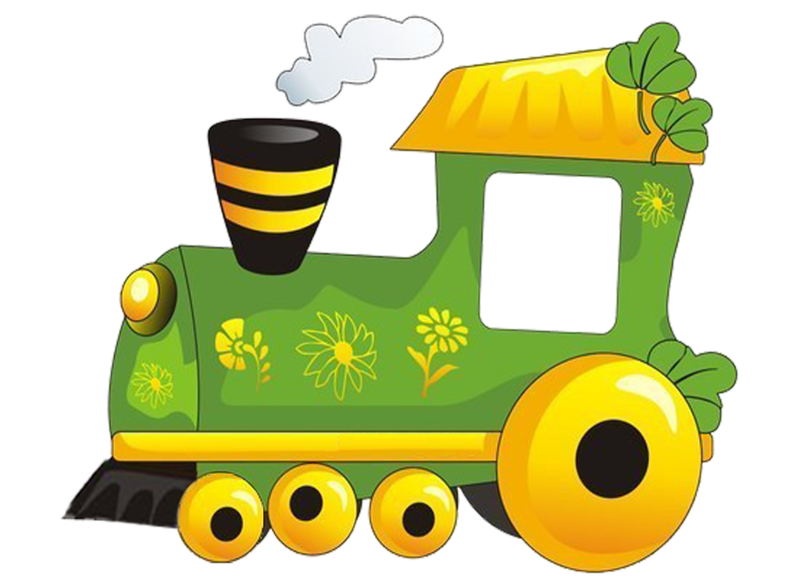 Информация –  это сила
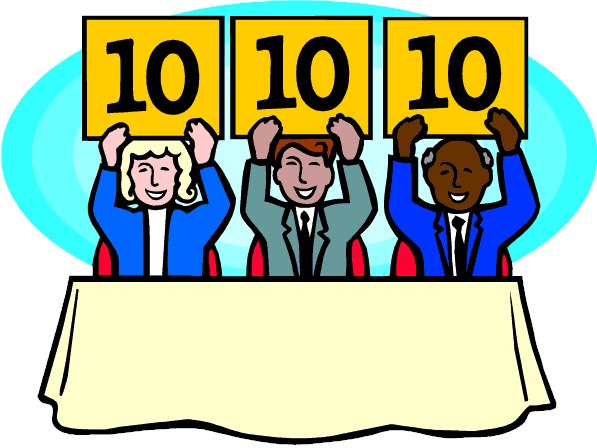 Станция «Вычислительная»
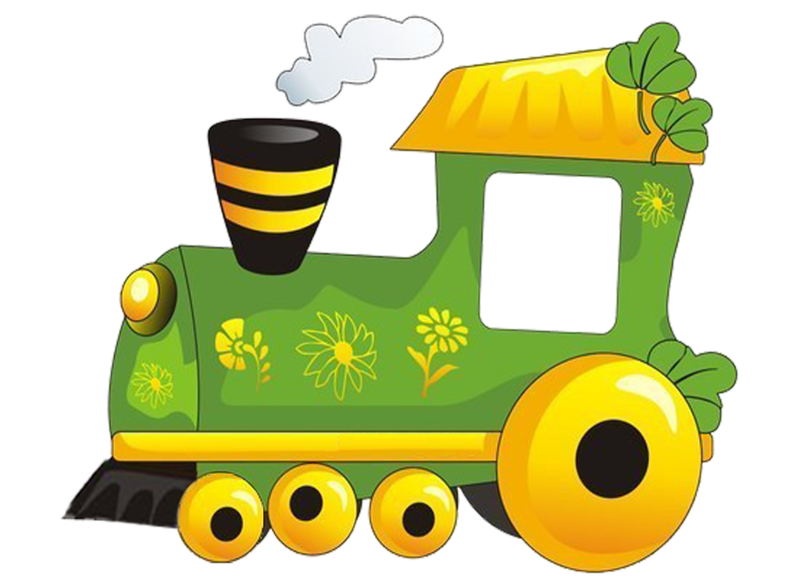 А=3
А > 10
В = А+3
В =А-3
С =В/А
С = 2
С
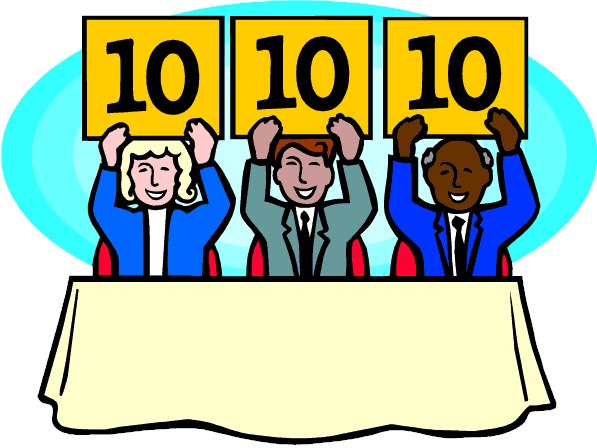 Станция «Художественная»
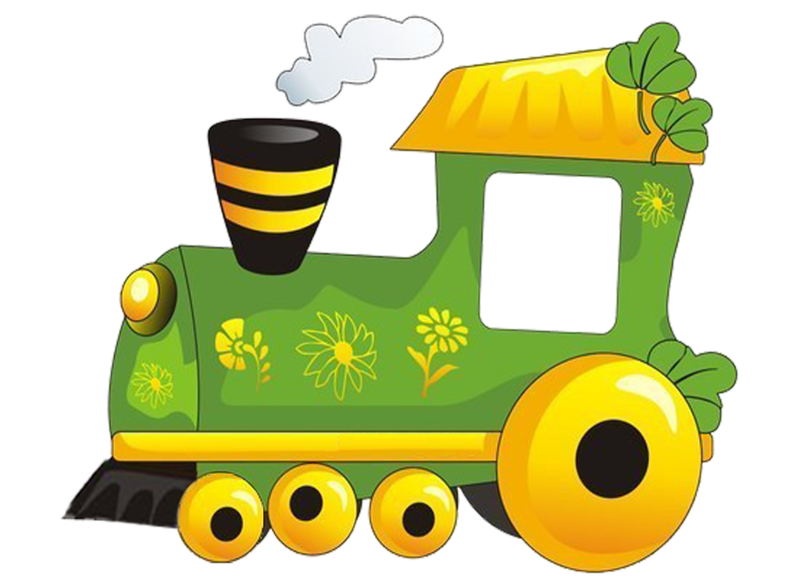 Отметьте точки на координатной плоскости:

1(1,2), 2 (1,3), 3 (2,4), 4 (5,4), 5 (4,5), 6 (4,7), 7 (5,8), 8 (9,8),  9 (10, 7),  10 (17, 7),  11 (17, 6),  12 (10, 6), 13 (10,5),   14 (9,4),  15 (13,4),  16 (14,3, ) 17 (14,2),  18 (13,1),  19 (2,1)

Соедините точки в заданной последовательности:
1-2-3-4-5-6-7-8-9-10-11-12-13-14-15-16-17-18-19-1
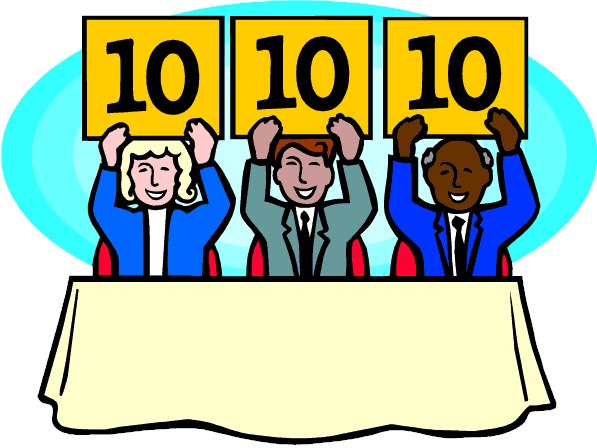 Станция «А, ну-ка, угадай-ка!»
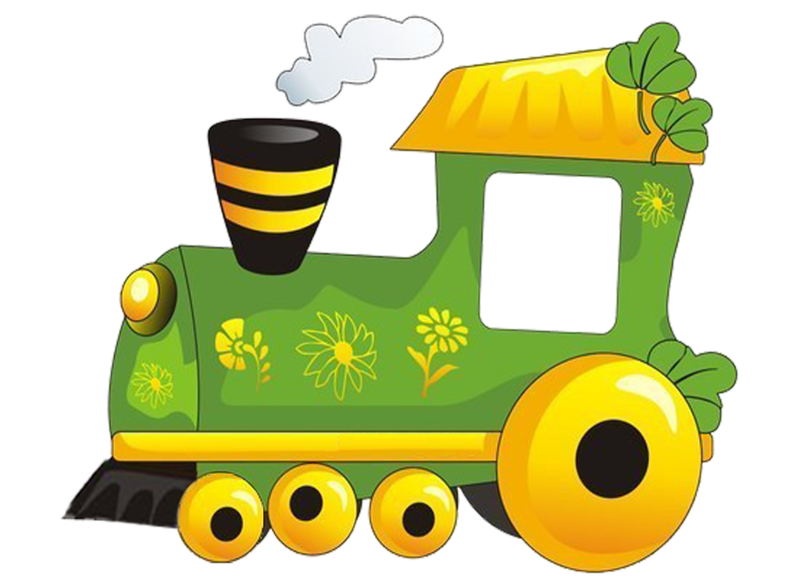 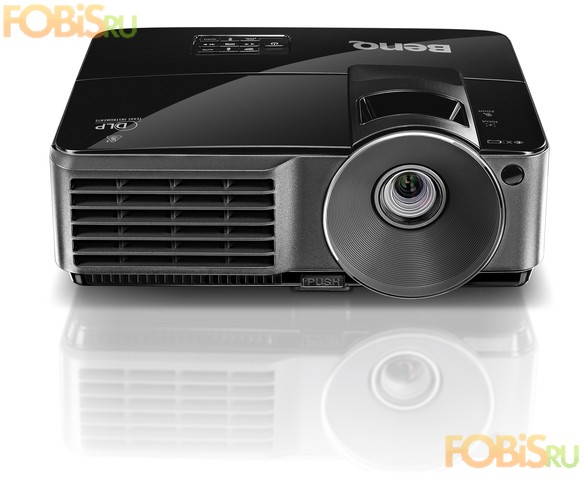 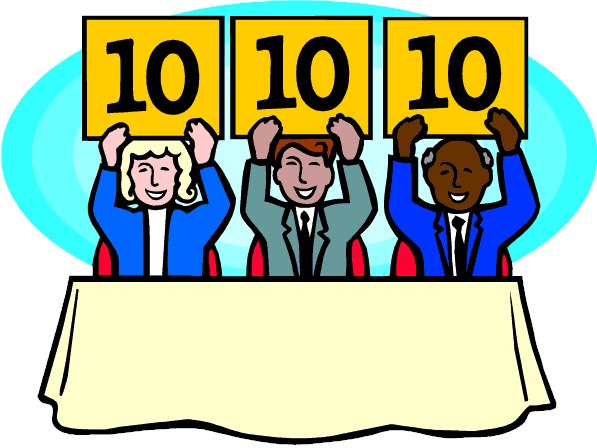 НАГРАЖДЕНИЕ
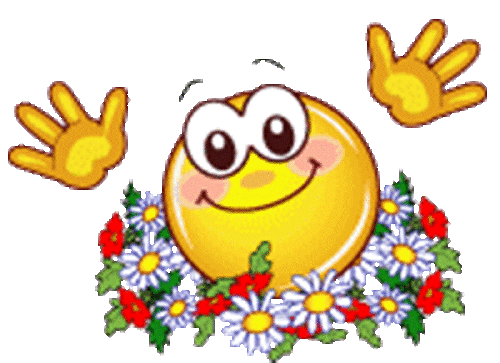 Спасибо  
       за  игру
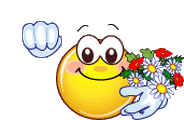 Использованные ресурсы:
Рабочая тетрадь по информатике Л. Босова, 5 класс

Загадки: 
http://mir-zagadki.ru/index.php/zagadki-dlya-detej-s-otvetami/zagadki-pro-kompyuter

Азбука Морзе
https://ru.wikipedia.org/wiki/%C0%E7%E1%F3%EA%E0_%CC%EE%F0%E7%E5

Сан-го-ку
http://www.74207s124.edusite.ru/DswMedia/zadaniyaoktyabrya2012.pdf

Ребусы
http://allforchildren.ru/rebus/rebus11/11-033.gif
http://do.znate.ru/pars_docs/refs/24/23205/23205_html_20f0329f.jpg
http://www.metod-kopilka.ru/images/reb12.png
http://img10.proshkolu.ru/content/media/pic/std/4000000/3819000/3818897-d3678be3182049d3.png
http://allforchildren.ru/rebus/rebus11/11-017.gif
http://allforchildren.ru/rebus/rebus11/11-053.gif
Изображения:
Инфознайка
http://lib2.podelise.ru/tw_files2/urls_157/7/d-6570/6570_html_m141c3f1f.png
винчестер
http://new.kompstar.com/upload/catalog/138/4150789/main.jpg
Вирус
http://rpp.nashaucheba.ru/pars_docs/refs/129/128588/img5.jpg
Джойстик
http://images.morele.net/full/223863_0_f.jpg
Диск
http://img32.imageshack.us/img32/6471/cdmainfull.jpg
Интернет
http://s1.n1.by/sites/default/files/imagecache/full/20110301_internet.jpg
Клавиатура
http://h0.img.mediacache.rugion.ru/_i/forum/files/85/63/04/8563047_0s414_1302253306.jpg
Коврик
http://www.electro.pl/pictures/products/big/29799_0.jpg
Монитор
http://gallery.ykt.ru/galleries/old/reklamachat/983102.jpg
Принтер
http://navolyni.com/modules/goods/images/317_jvkjh9654.jpg
Сканер
http://www.netcraft.ua/content/images/thumbs/0042579_skaner-epson-perfection-v500-photo-b11b189033.jpeg
Изображения:

Мышка 
http://www.gameland.ru/post/44721/img/z1.jpg
Проектор
http://www.fobis.ru/files/catalog/creonet_rus/005689_big_MS513_1image.jpg
Паравозик
http://img-fotki.yandex.ru/get/6520/157047226.175/0_a6852_cf042779_XL
Смайлик приветствие
http://fs10.familyspace.ru/images/photo/95/9585/95851930/p_da694a54.jpg
Жюри
http://cs301812.userapi.com/v301812232/d3d/az_-L54dCN4.jpg
Смайлик с цветами
http://images49.fotosik.pl/24/95813f1b73886681.gif
Смайлик
http://portamur.ru/upload/blog/3ad/nulhq.gif
КЛАВИАТУРА
МЫШЬ 
ДЖОЙСТИК 
СКАНЕР
МИКРОФОН 
ТАЧПАД
ПРИНТЕР
МОНИТОР
ПРОЕКТОР
ПЛОТТЕР 
НАУШНИКИ
КОЛОНКИ
ПРИНТЕР,   КЛАВИАТУРА,   МЫШЬ, 
МОНИТОР,  ДЖОЙСТИК,    ПРОЕКТОР, 
СКАНЕР,   ПЛОТТЕР,    МИКРОФОН, 
НАУШНИКИ,   КОЛОНКИ,   ТАЧПАД